YEM KÜLTÜRÜNÜN İLKELERİ
Prof.Dr. Cengiz Sancak
YEM KÜLTÜRÜNÜN İLKELERİ
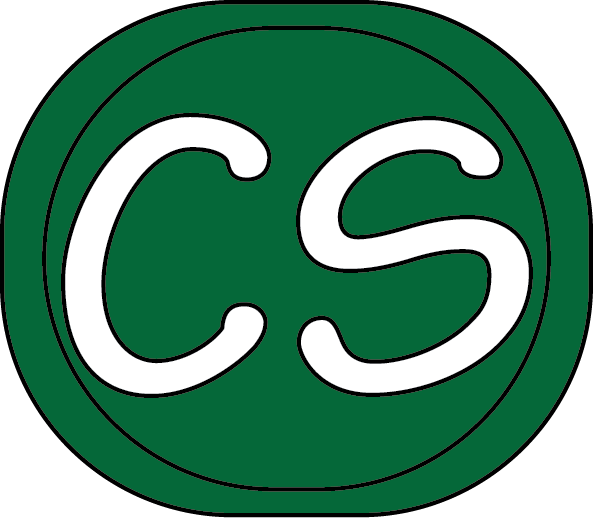 Buğdaygillerde Büyüme
YEM KÜLTÜRÜNÜN İLKELERİ
BUĞDAYGİLLERDE BÜYÜME

Tohumdan gelişen bir buğdaygilde büyüme tohumun çimlenmesi, çok yıllık buğdaygillerde ise sonraki dönemlerde kök tacındaki tomurcuklardan ilk yaprağın çıkışı ile başlar.

Serin iklim bitkilerinde kış dinlenmesinden sonra havaların ısınması, sıcak iklim bitkilerinde ise  kuraklık dinlenmesinden sonra yağışlarla tabandaki gözler uyanarak büyüme başlar. 

Önce yaprak taslaklarından meydana gelen uç kubbe ortaya çıkar. Bu kubbenin en alt ve en dış kısmından ilk yaprak çıkar. Daha sonra sırasıyla içe ve yukarıya doğru yeni yapraklar meydana gelir.
Yaprak aya ve kınlarının tabanlarındaki ara meristemler yaprak genişlemesini temin eder.

 En içteki yapraklar en genç olanlardır. 

Toprak üstünde görülen ilk buğdaygil sürgünleri sadece yapraklardan oluşur. 

Bitkiler belirli bir büyüklüğe ulaştıktan sonra tabanda bulunan uç kubbe yaprak kınının içinde yükselmeye başlar.
Sürgün ucunun yaprak kını içinde topraktan yükselmesine “sapa kalkma” adı verilir. 

Dolayısıyla buğdaygillerde önce yaprak ortaya çıkar, daha sonra sap uzaması görülür. 

Başlangıçta eşeysiz kardeş özelliği taşıyan bu sürgün; su, besin elementleri ve diğer çevre faktörlerinin uygun olması halinde uç kısmında başakçık topluluklarının yeraldığı eşeyli kardeş konumuna geçene kadar büyür.
Eğer sap ucunda başakçık topluluklarının yeraldığı başak – başağımsı salkım – salkım çıkarsa “eşeyli sürgün” olur.

 Eşeyli kardeşte başakçık toplulukları normal büyüklüklerine erişince sürgün büyümesi durur. 

Genellikle bir buğdaygil bitkisinde çok sayıda kardeş oluşur ve her yeni kardeş tabandaki yedek tomurcuklardan çıkar. 

Buğdaygillerde temel sürgün yapısına gövde parçası (fitomer) adı verilir.
Bir fitomer

Yaprak ayası
Yaprak kını
Boğum
Boğum arası ve yedek tomurcuktan ibarettir.

Buğdaygillerde üç çeşit sürügün meydana gelir.

1- Sapsız eşeysiz sürgün
2- Çiçek oluşturmayan eşeysiz sap ve
3- Çiçek meydana getiren eşeyli sap.
Eşeysiz sürgünler (1 ve 2) tür ve çevre şartlarına bağlı olarak mevcut sapların %25-90'ını oluştururlar. 

Eşeysiz sürgünler
 başlıca yapraklardan oluştuğu halde,

Eşeyli sürgünler 
sap, yapraklar ve başak – başağımsı salkım – salkımdan meydana gelir.
Sapların dip kısmı kök tacıdır ve kökler genelde buradan çıkar. 

Köktacı; 
Yeni kök ve kardeşler üretebilen çok sayıda tomurcuğa sahiptir. 

Yeni kardeşler anatomik ve fizyolojik olarak eskileri ile bağlantılıdır.

Bu yüzden bu kardeşler genellikle su, KH ve besin maddelerini paylaşırlar.
Eğer biri ölürse kök ve yaprakları olan komşu kardeş yaşar.

Sürgün ölümleri kullanım faktörlerine bağlı olduğu gibi, elverişsiz çevre faktörlerine de bağlıdır.

 Bir serin iklim buğdaygili olan çok yıllık çim yazın sıcak döneminde kardeşlerinin önemli bir kısmını kaybetmektedir.